WELCOME DAY 2023
CORSO DI LAUREA MAGISTRALE A CICLO UNICO
IN GIURISPRUDENZA
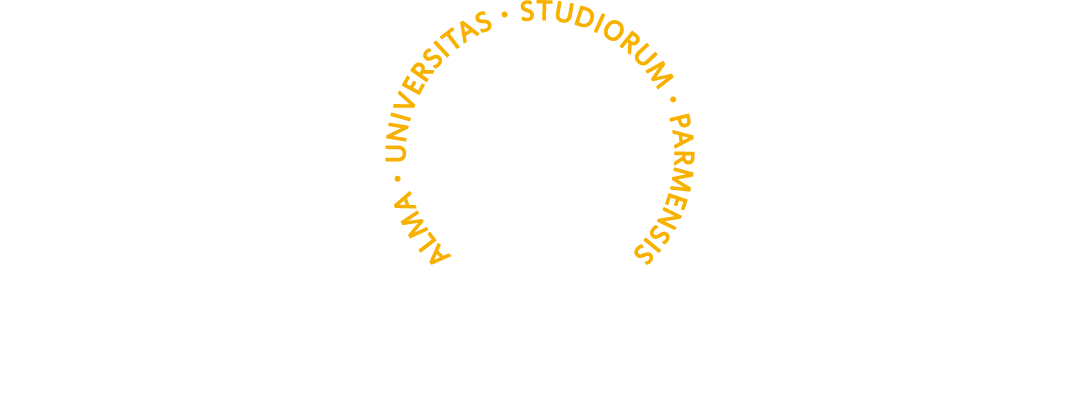 18 Settembre 2023
WELCOME TO UNIPR
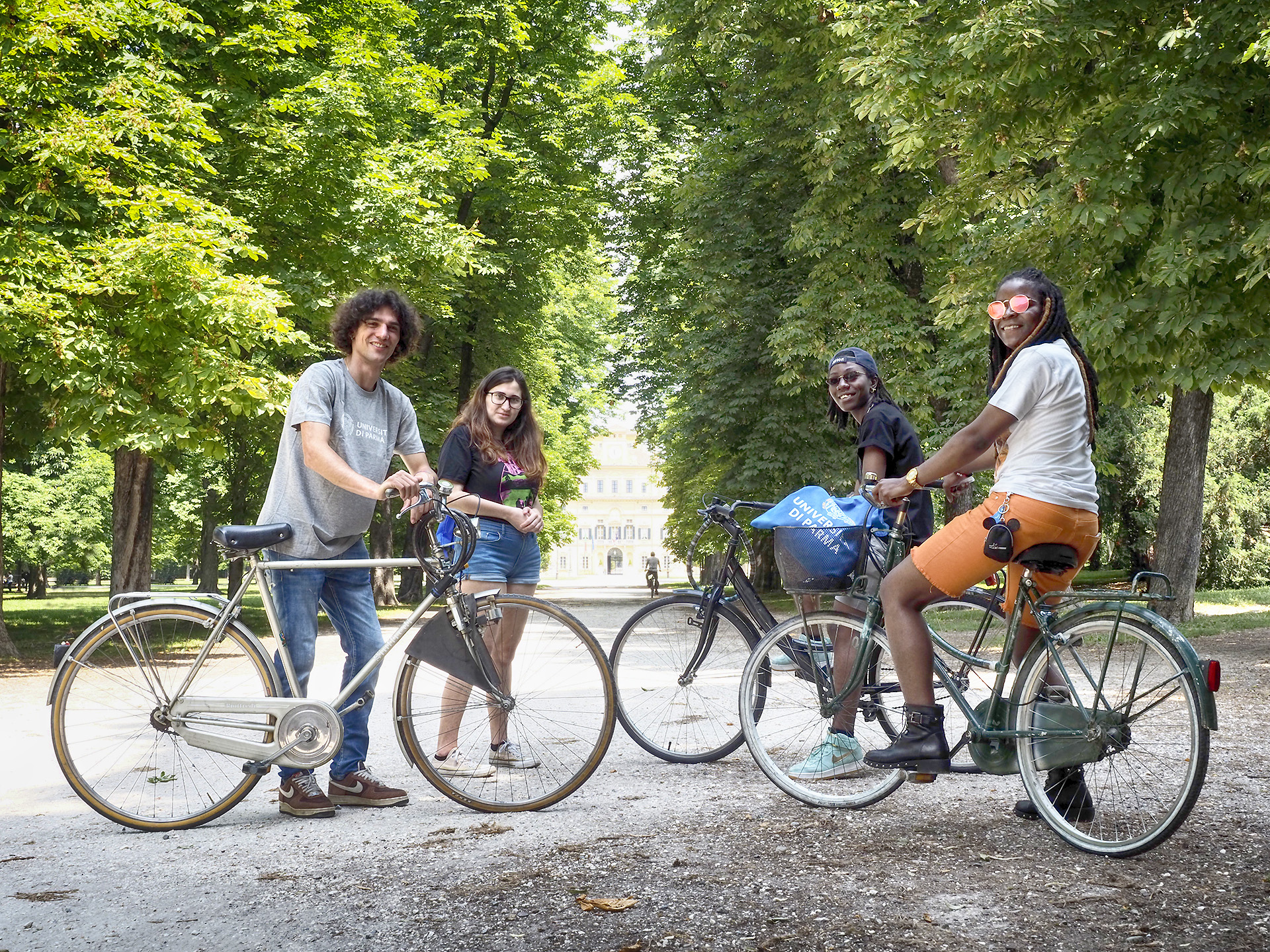 Dove voi, studenti e studentesse, siete al centro 
delle nostre azioni!
Welcome Day 2023
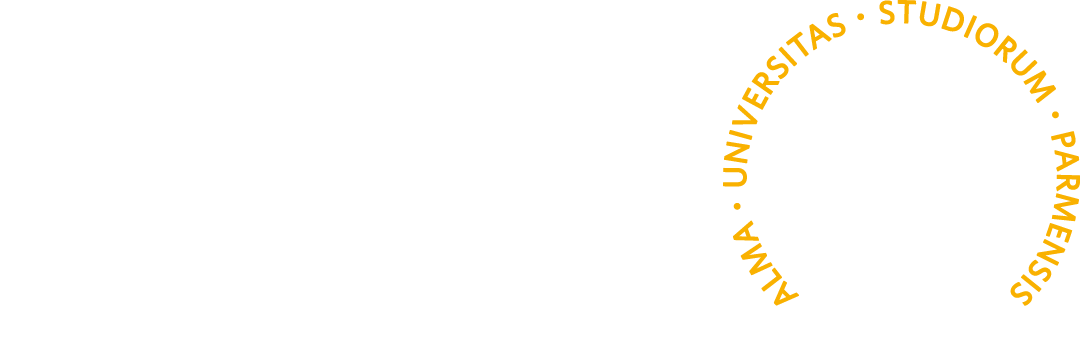 SEDE DEL CORSO
VIA UNIVERSITA’, 12 (PALAZZO CENTRALE)
STRADA DEL PRATO, 4/1A (AULE SAN FRANCESCO)
https://corsi.unipr.it/it/cdlm-giur/sedi
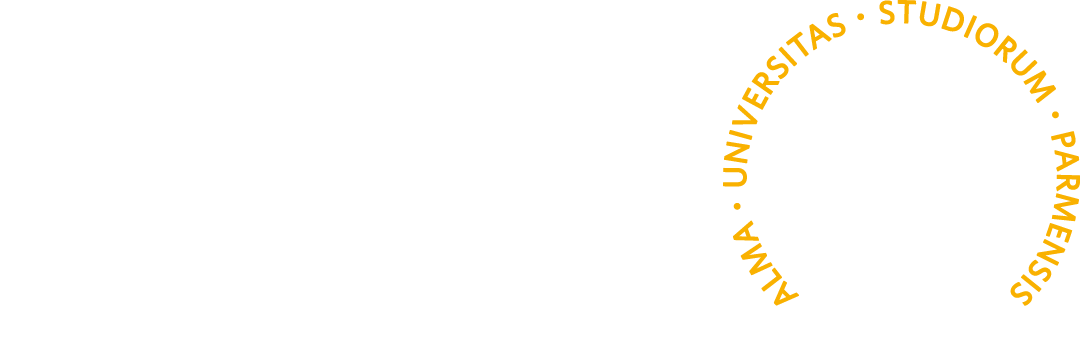 Welcome Day 2023
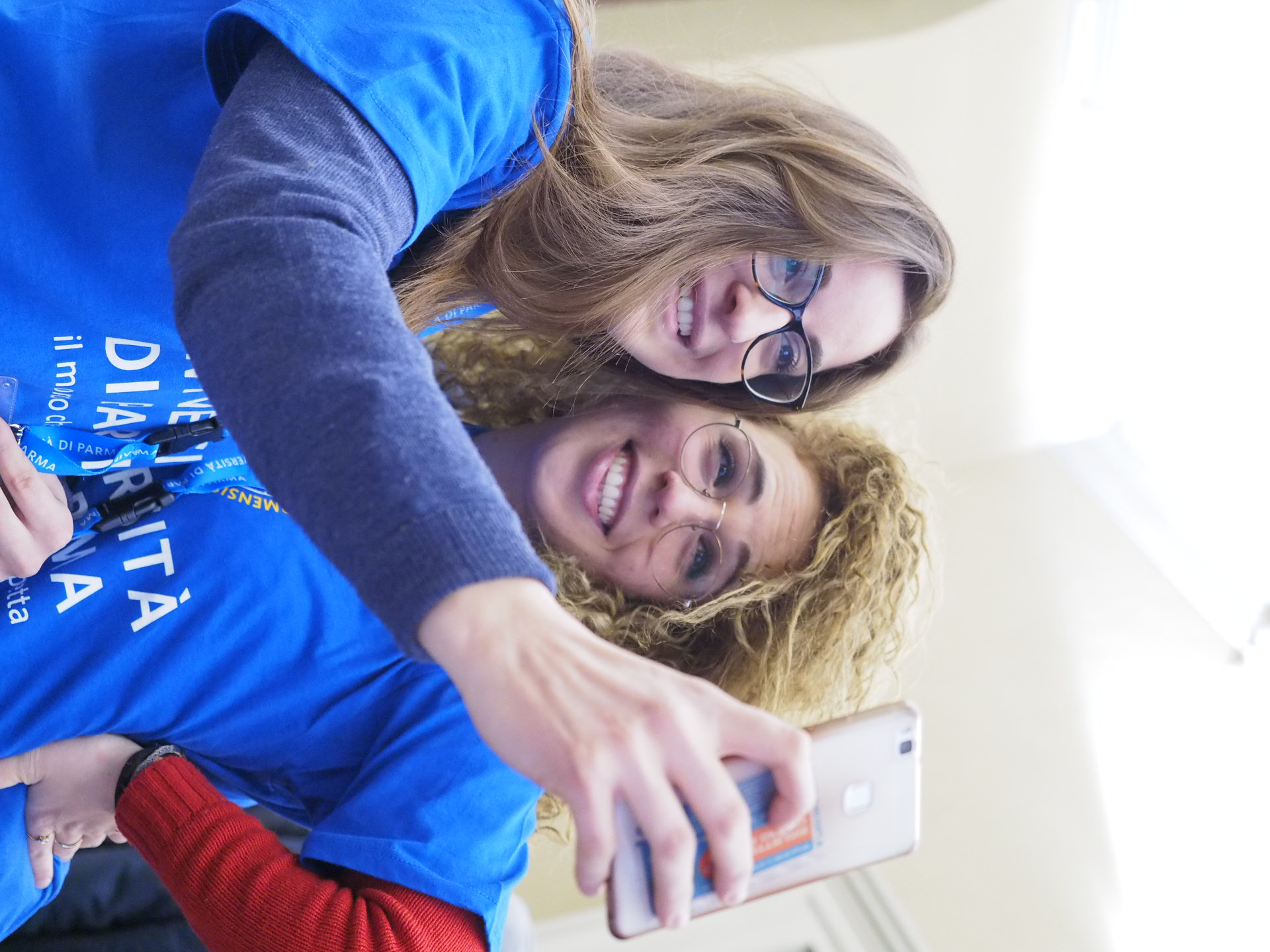 SITO DELL’UNIVERSITÀ
www.unipr.it 

SITO DEL DIPARTIMENTO DI 
GIURISPRUDENZA, STUDÎ POLITICI E
INTERNAZIONALI
www.gspi.unipr.it 

SITO DEL CORSO DI LAUREA MAGISTRALE
IN GIURISPRUDENZA
https://corsi.unipr.it/it/cdlm-giur
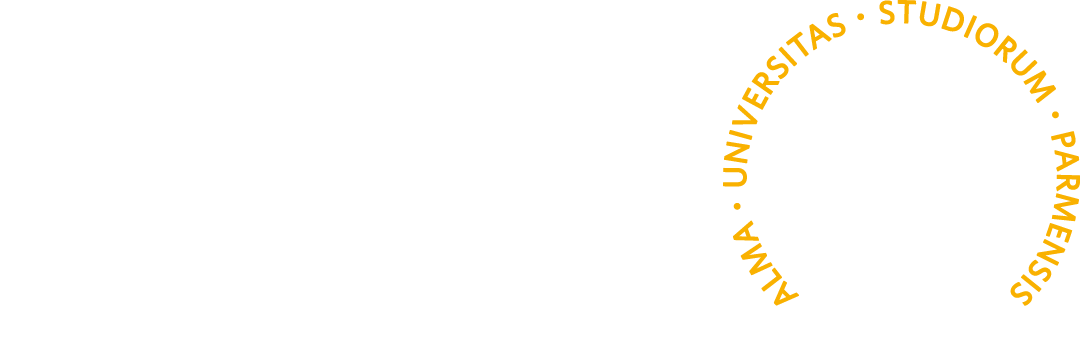 Welcome Day 2023
CASELLA DI POSTA ELETTRONICA UNIPR
Controlla regolarmente la tua casella di posta elettronica (nome.cognome@studenti.unipr.it) dove ti invieremo informazioni relative a:
Iscrizioni
Scadenze
Tasse, bandi, premi e agevolazioni
Informazioni sul tuo percorso universitario
Eventi, congressi e seminari organizzati in ateneo, corsi di formazione, ecc.
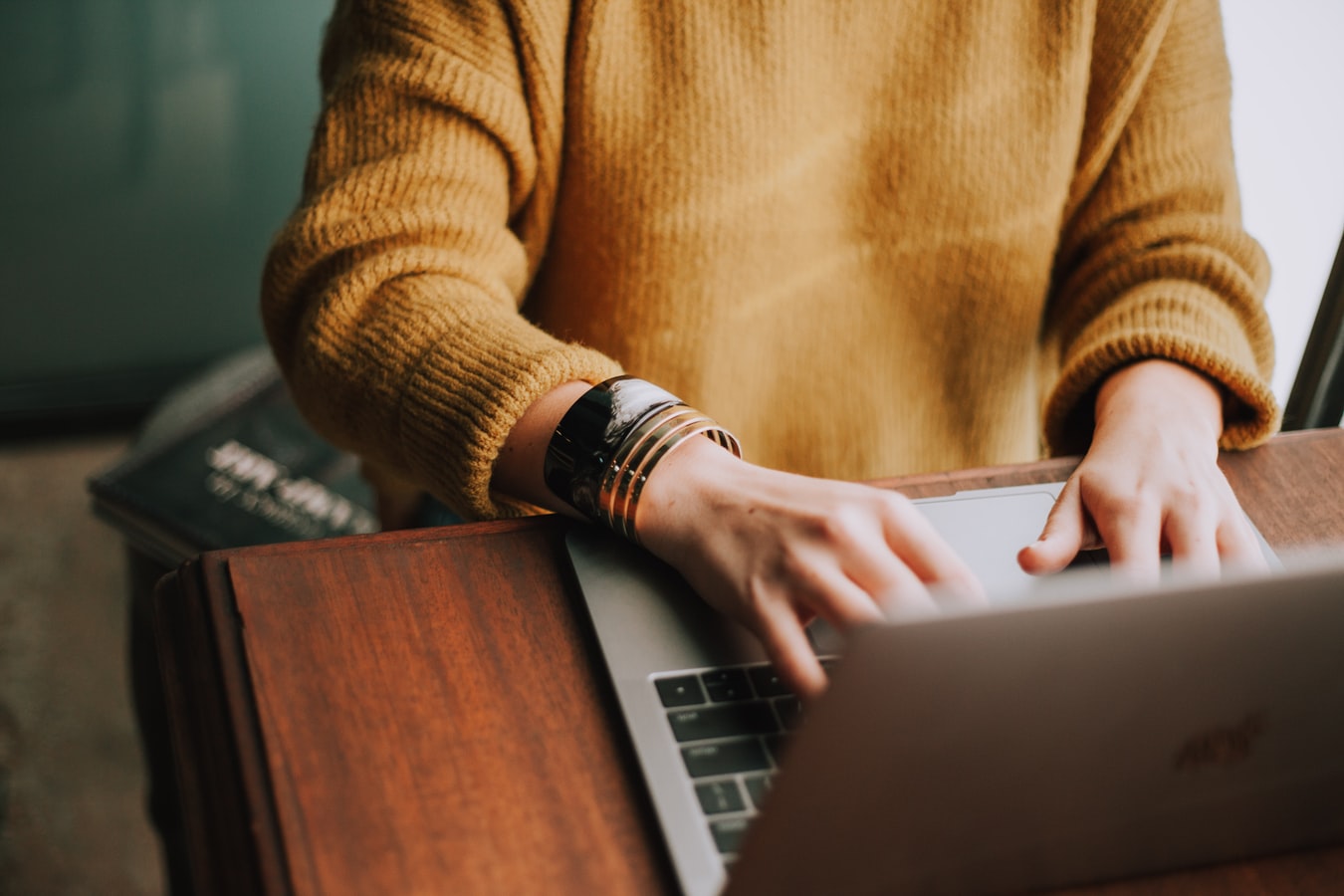 nome.cognome@studenti.unipr.it
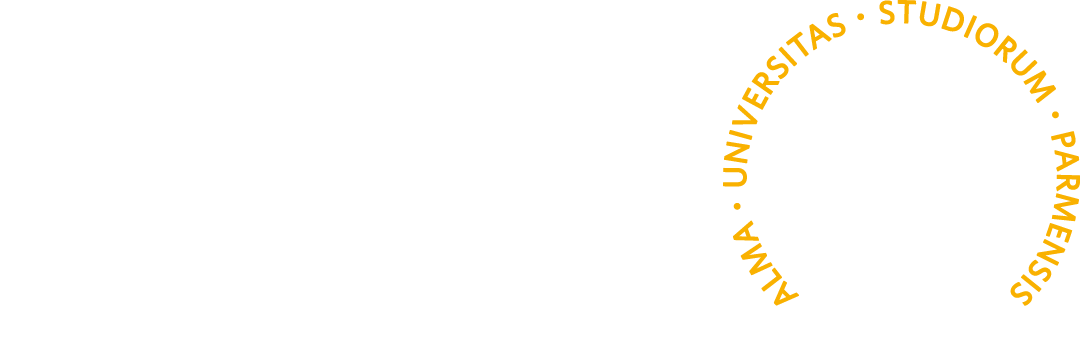 Welcome Day 2023
QUELLO CHE NOI ASSICURIAMO A TE
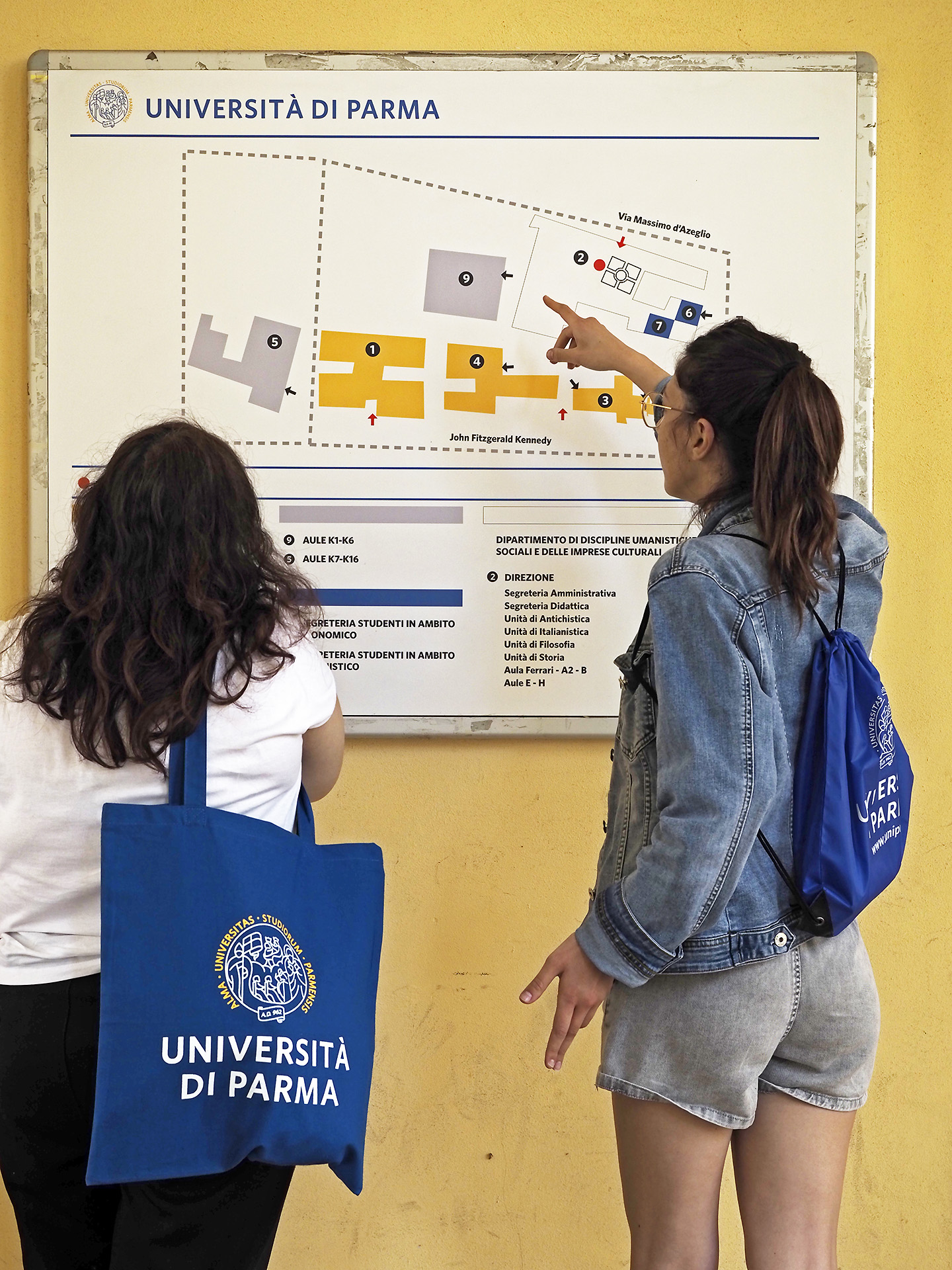 • Accoglienza e inclusione
• Etica e qualità nella didattica
• Etica e qualità nella ricerca
• Contatto con il mondo del lavoro
• Internazionalizzazione
• Didattica esperienziale 
(nel Corso in Giurisprudenza di Parma, con punteggio A.N.V.U.R. tra i più alti tra i Corsi in Giurisprudenza finora valutati in Italia)
)
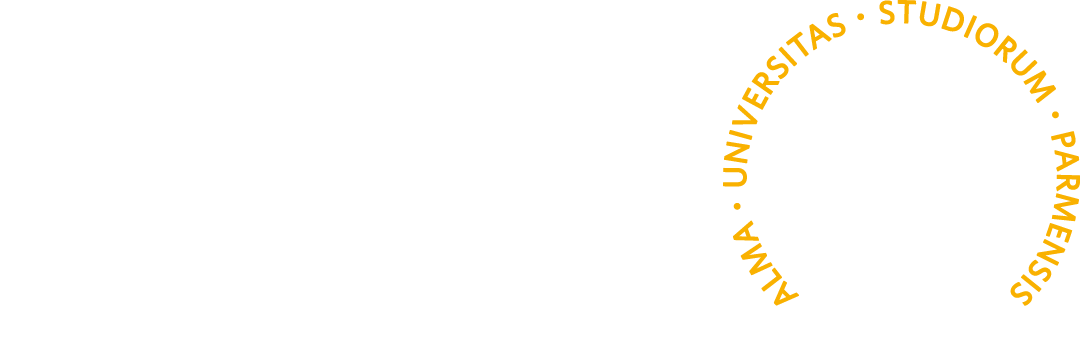 Welcome Day 2023
Dati occupazionali
La laurea in Giurisprudenza a Parma ha fatto conseguire:

un’elevata percentuale di occupati a un anno e a tre anni dalla laurea 
un’elevata percentuale di reperimento del lavoro a tempo indeterminato a un anno dalla laurea
 un’elevata percentuale di reperimento del lavoro anche all’estero
un’elevata percentuale di laureati che sentono la formazione professionale acquisita all'Università come molto adeguata e che dichiarano di utilizzare le competenze acquisite con la laurea 

      FONTE: Rapporto Alma Laurea “Condizione occupazionale dei Laureati”
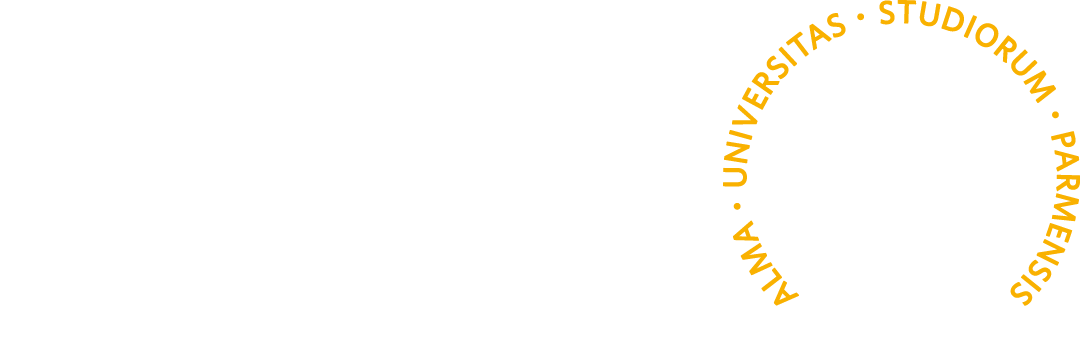 Welcome Day 2023
QUELLO CHE NOI CHIEDIAMO A TE
• Rispetto delle persone, delle regole e delle cose.
• Impegno e rigore nello studio.
• Partecipare alle lezioni in modo attivo e critico. 
• Vivere la vita universitaria in maniera aperta e solidale.
• Sfruttare eventi e occasioni che l’Università ti offre e non dimenticarti di tutte queste esperienze, anche dopo la laurea.
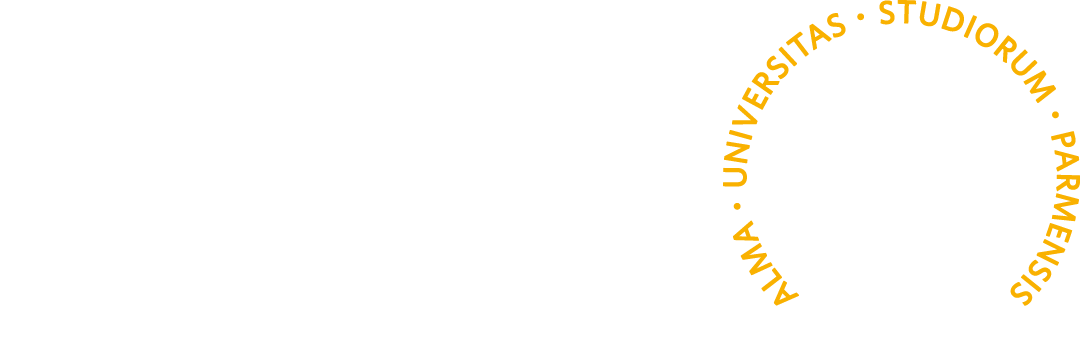 Welcome Day 2023
IL CODICE ETICO DI ATENEO
Per la tutela della dignità delle lavoratrici e dei lavoratori, delle studentesse e degli studenti, il Codice stabilisce:
Correttezza, lealtà e rispetto reciproco
Utilizzo adeguato degli spazi universitari
Astensione da comportamenti discriminatori, vessatori, molestie
Se tali principi vengono violati puoi rivolgerti alla Consigliera di fiducia consiglieradifiducia@unipr.it
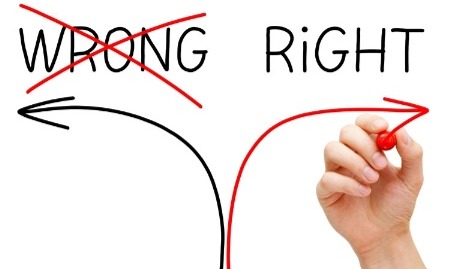 www.unipr.it/codice-etico
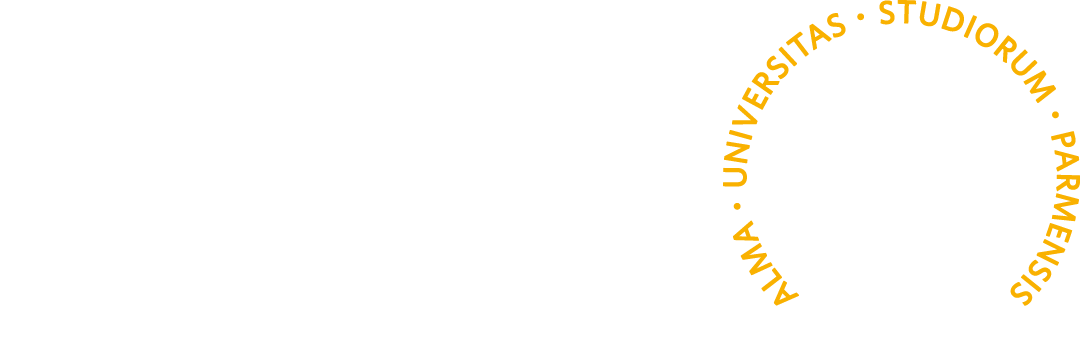 Welcome Day 2023
CALENDARIO ACCADEMICO
LEZIONI PRIMO SEMESTRE:
dal 18 settembre al 7 dicembre 2023 (11 e 12 dicembre 2023: giorni per eventuale recupero lezioni)
LEZIONI SECONDO SEMESTRE:
dal 29 gennaio al 10 maggio 2024 (13–17 maggio 2024: settimana per eventuale recupero lezioni).
PERIODI DI SOSPENSIONE PER ESAMI:
     -  dal 23 al 27 ottobre 2023
     -  dal 13 dicembre 2023 al 26 gennaio 2024
     -  dal 19 febbraio al 1 marzo 2024
     -  dal 20 maggio al 12 luglio 2024
     -  dal 2 settembre al 13 settembre 2024
     -  dal  21 ottobre al 25 ottobre 2024
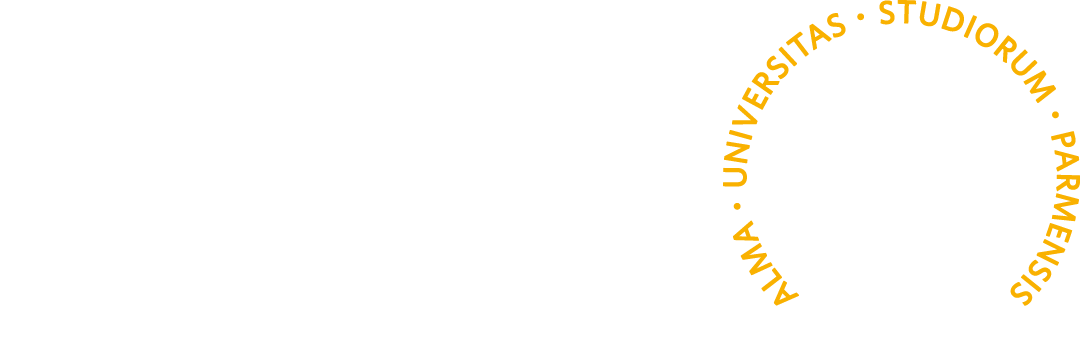 Welcome Day 2023
LEZIONI I SEMESTRE a.a. 2023/2024
INIZIO DELLE LEZIONI 18 SETTEMBRE 2023 Le lezioni del primo semestre 2022/2023 saranno in presenza, ma il Docente potrà rendere disponibili le videoregistrazioni delle lezioni o altri materiali audio-video equivalenti sulla pagina Elly del corso (per indicazioni, v. il Syllabus di ciascun insegnamento)
! App Mobile di Ateneo (UniPR Mobile) con notifiche: orari delle lezioni, avvisi, rilevazione delle presenze in aula (frequentanti)    v. guida allegata a queste slides
Welcome Day 2023
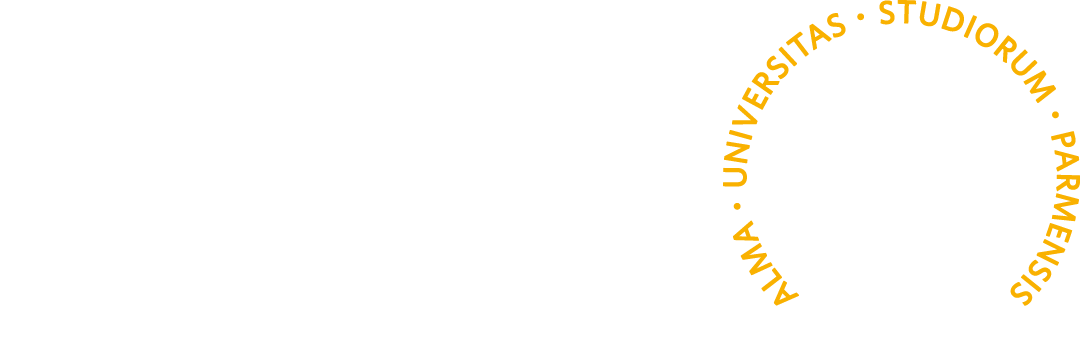 GLI STUDENTI IN TUTTI GLI ORGANI COLLEGIALI
Elezioni ogni 2 anni
CONSIGLIO DI AMMINISTRAZIONE
SENATO ACCADEMICO
NUCLEO DI VALUTAZIONE
PRESIDIO PER LA QUALITÀ
ORGANI IN CUI SONO PRESENTI RAPPRESENTANTI DEGLI STUDENTI
CONSIGLI DI DIPARTIMENTO
CONSIGLI DI CORSO DI STUDIO
COMITATO PER LO SPORT
COMMISSIONI PARITETICHE studenti/docenti
ORGANO IN CUI SONO PRESENTI  SOLO RAPPRESENTANTI DEGLI STUDENTI
CONSIGLIO DEGLI STUDENTI
Ti consigliamo di informarti su chi sono i tuoi rappresentanti nei diversi organi!
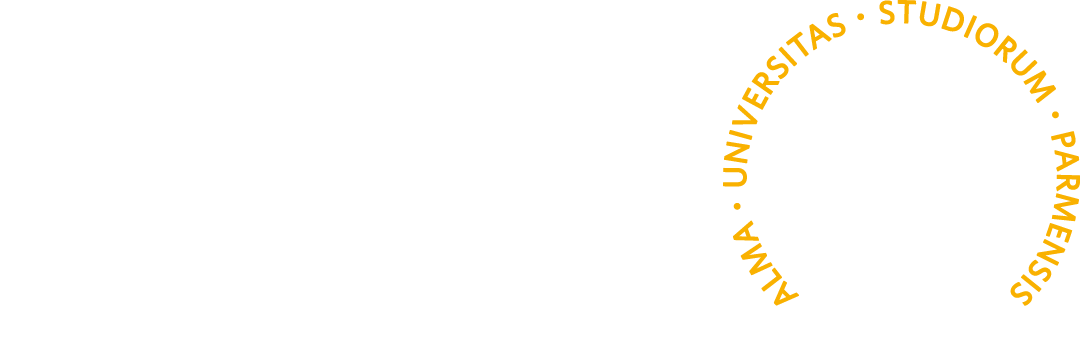 Welcome Day 2023
LA QUALITÀ DELL’ATENEO È NELLE TUE MANI
Il Questionario sull’opinione degli studenti è uno strumento essenziale per migliorare la qualità della didattica UNIPR

Compilandolo, esprimi la tua opinione sulle lezioni che hai frequentato

È obbligatorio compilare il questionario per iscriversi al relativo esame
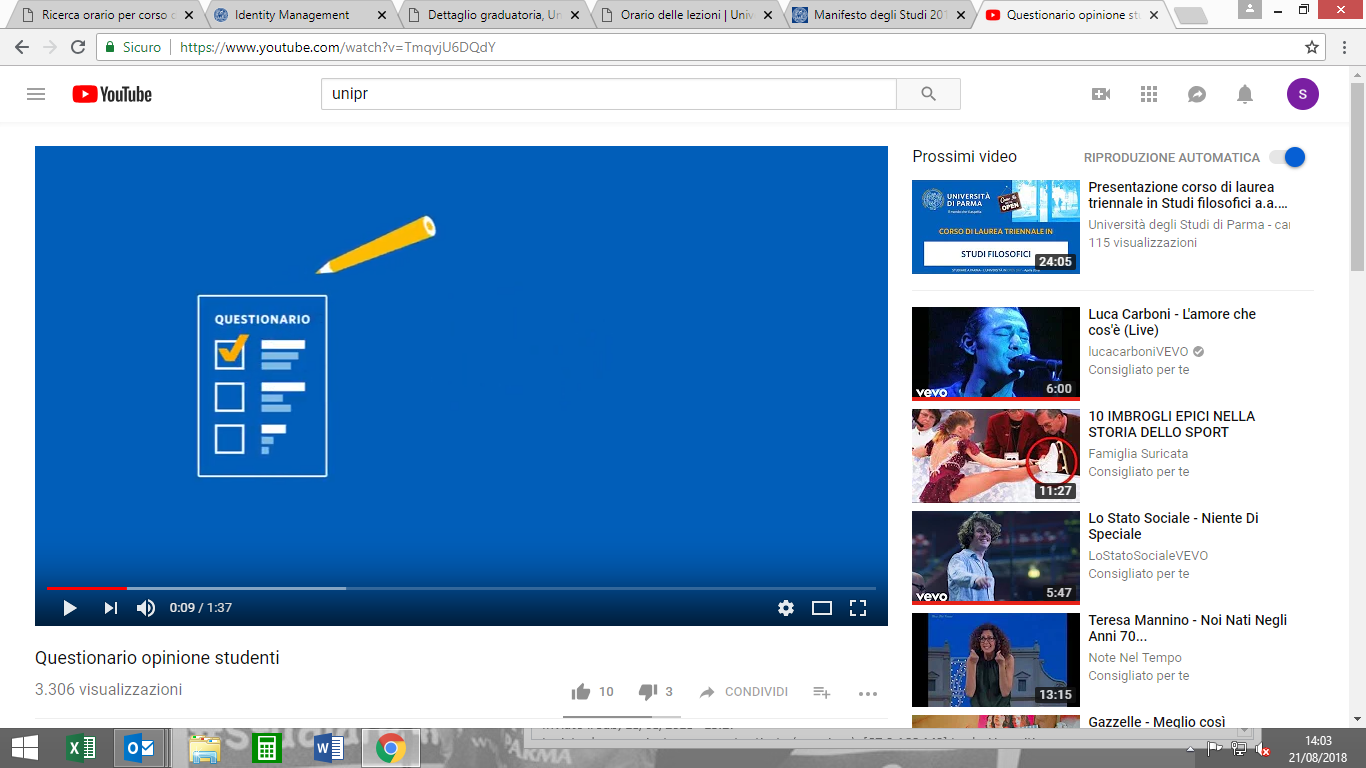 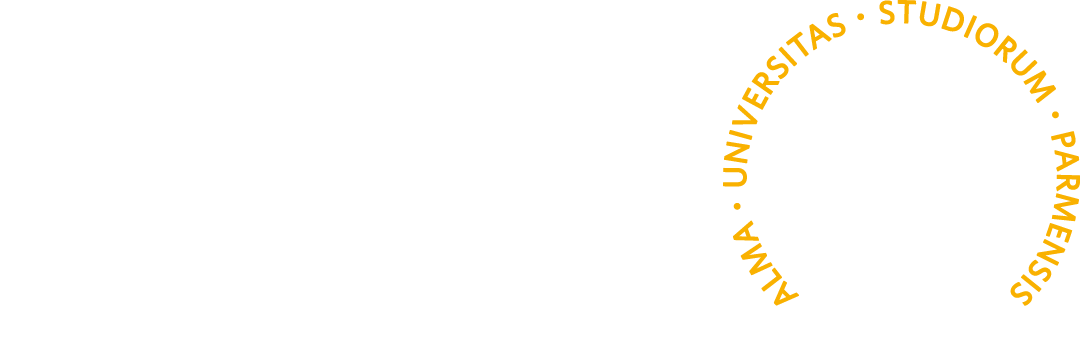 Welcome Day 2023
STUDENT CARD
La Student Card è la Carta Multiservizi, nata dalla collaborazione con Crédit Agricole Italia, dedicata agli studenti dell’Università di Parma
La Student Card ti permette di:



Accedere ai servizi dell’Ateneo 
(biblioteche ed altro)

Beneficiare di agevolazioni e sconti presso gli esercizi convenzionati

Usufruire dei vantaggi economici riservati agli studenti universitari da enti e organizzazioni esterni (es. trasporto pubblico, musei, cinema)
Inoltre, se attivata come carta prepagata, puoi:

	Ricevere rimborsi e pagamenti dall’Ateneo

Pagare il servizio mensa, anche in modalità contactless

	Acquistare i biglietti TEP, scaricando l’apposita 	App Tep SmartTicket

	Effettuare le principali operazioni bancarie, tra 	cui: pagare le rette universitarie, l’affitto e le 	utenze, effettuare ricariche telefoniche ed  	acquisti, anche online
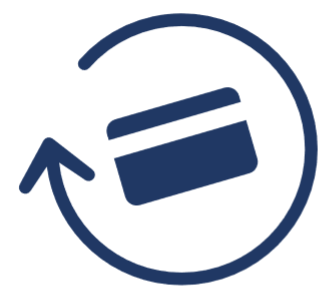 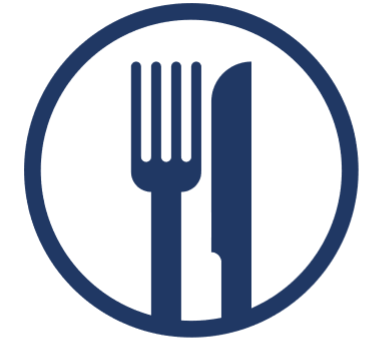 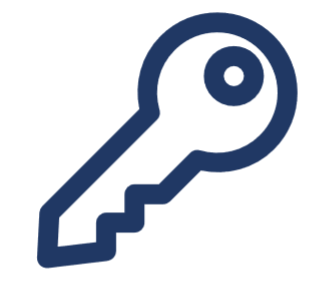 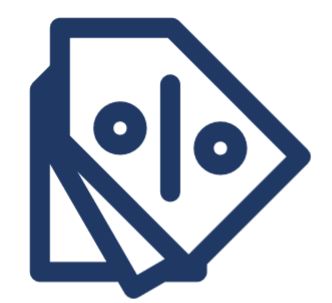 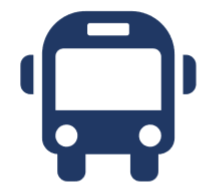 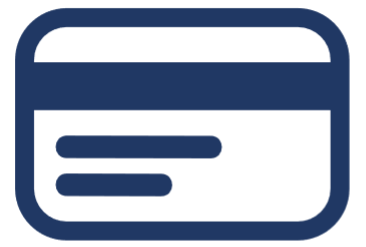 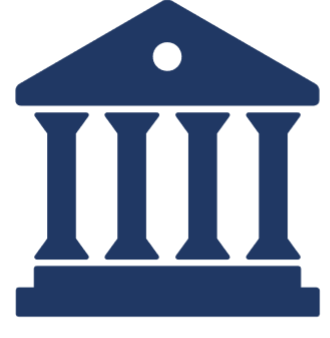 Puoi attivare la Student Card online, anche tramite «selfie», 
su https://unipr.cartaconto.credit-agricole.it/ o presso tutte le filiali Crédit Agricole Italia
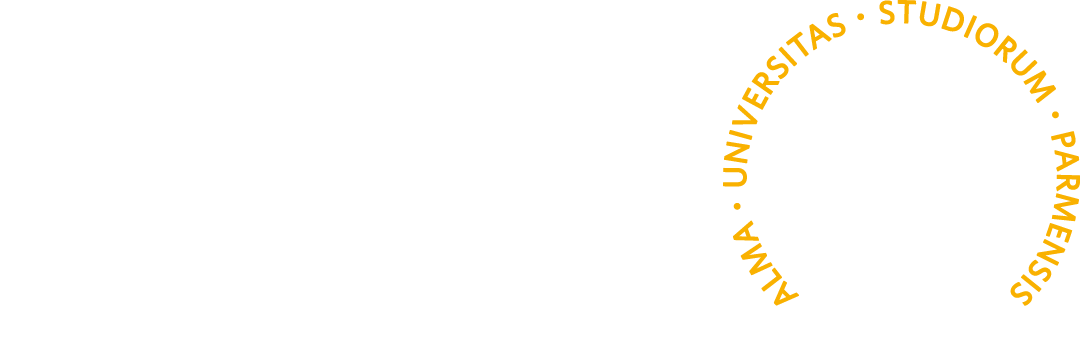 Welcome Day 2023
Crediti formativi per attività culturali, 
artistiche, sociali e sportive
L’Ateneo riconosce, agli studenti dei corsi di studio che ne fanno richiesta, 
crediti formativi universitari per le attività di libera partecipazione svolte in ambito 
sportivo, culturale, sociale

max 6 CFU RICONOSCIUTI

Info:
•    CUS PARMA per i crediti in ambito sportivo: 
http://www.cusparma.it  
•    CAPAS per i crediti in ambito artistico culturale: 
http://www.capas.unipr.it  
•    FORUM SOLIDARIETÀ per i crediti in ambito sociale: 
formazione@forumsolidarieta.it.
REGOLAMENTO
https://www.unipr.it/node/17128
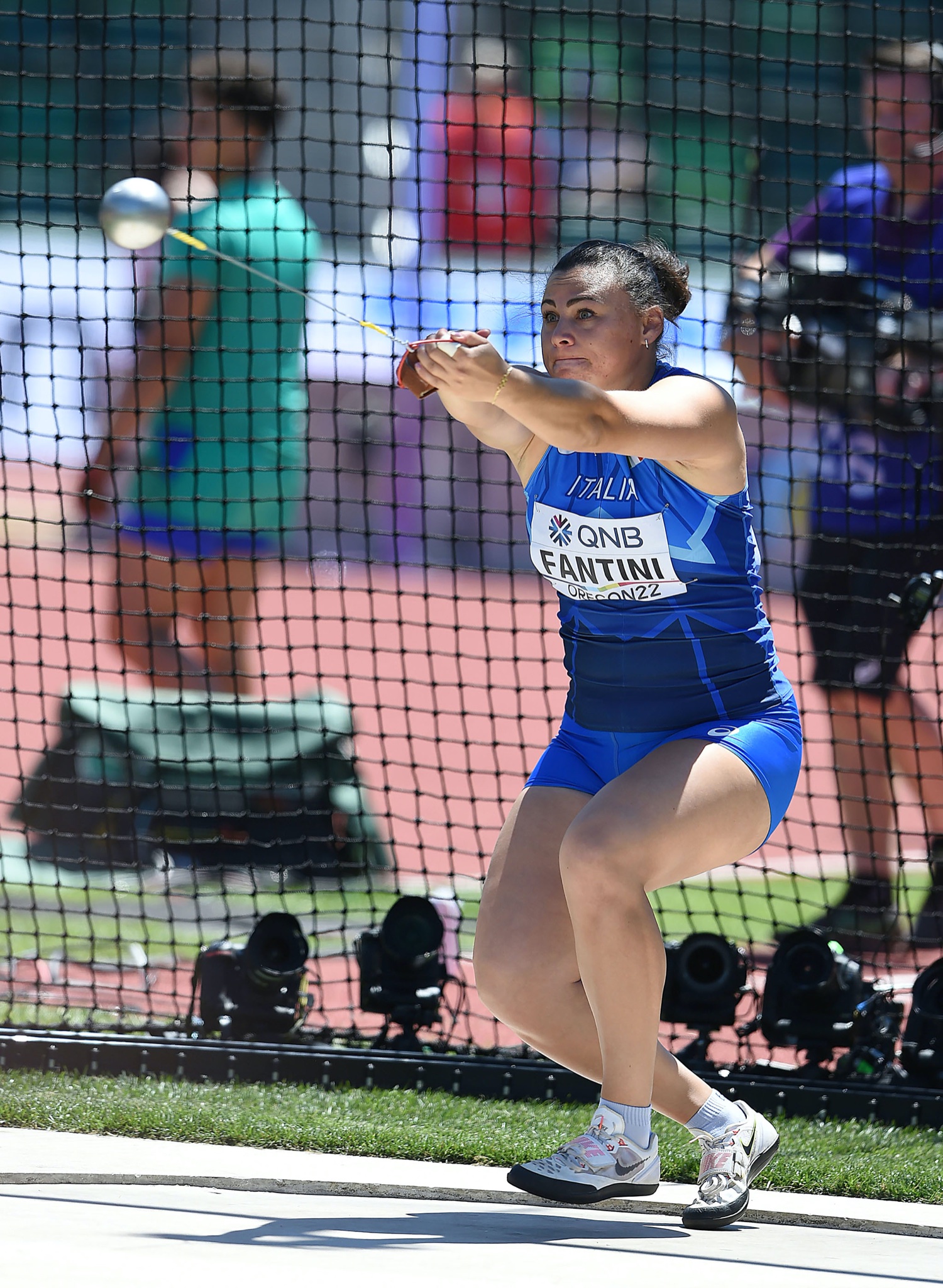 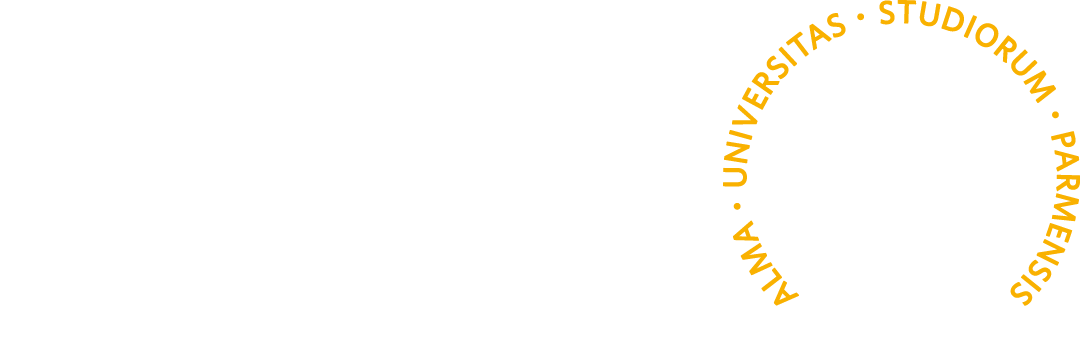 Welcome Day 2023
SERVIZI PER LO STUDIO E NON SOLO
Scarica la tua «shopper» virtuale sul sito https://www.unipr.it/welcome-day-2023  

Troverai : 
la Breve guida dell’Ateneo 2023 con tutti i nostri servizi
la mappa delle sedi universitarie in città
l’informativa ISEE (informazioni su compilazione e scadenze)
i dépliant su: 
	- Opportunità di studio all’estero
	- Centro Accoglienza e Inclusione (servizi per 	studenti con difficoltà, Counseling psicologico, 	sportello alloggi)
	- Tirocini formativi
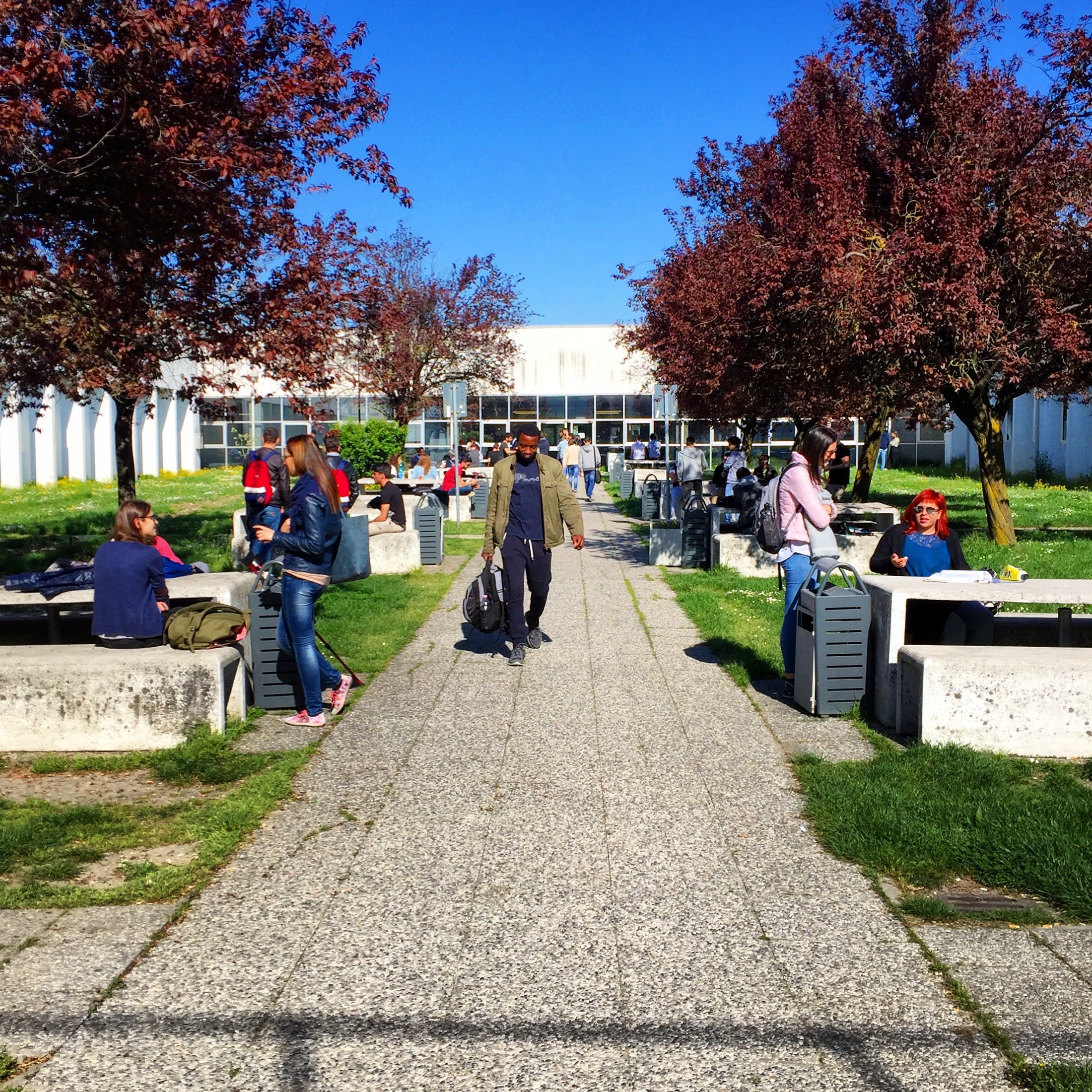 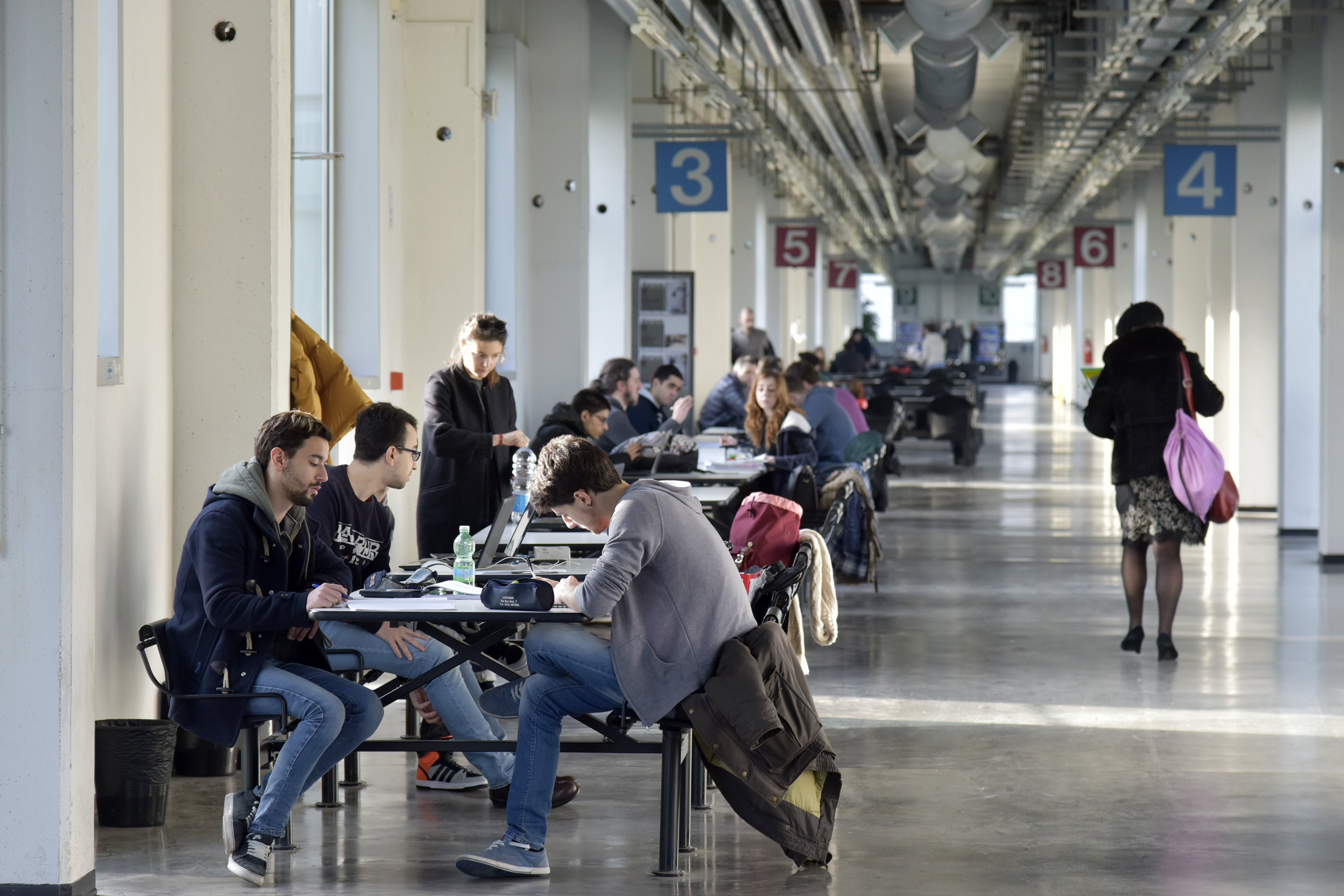 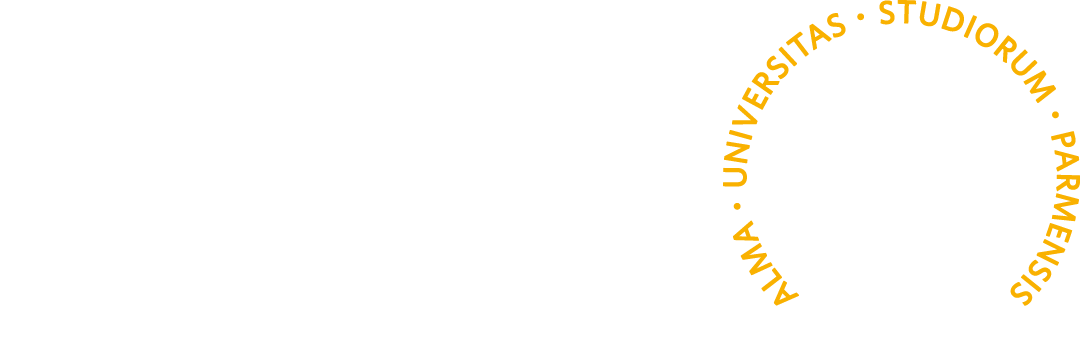 Welcome Day 2023
SERVIZI PER LO STUDIO E NON SOLO
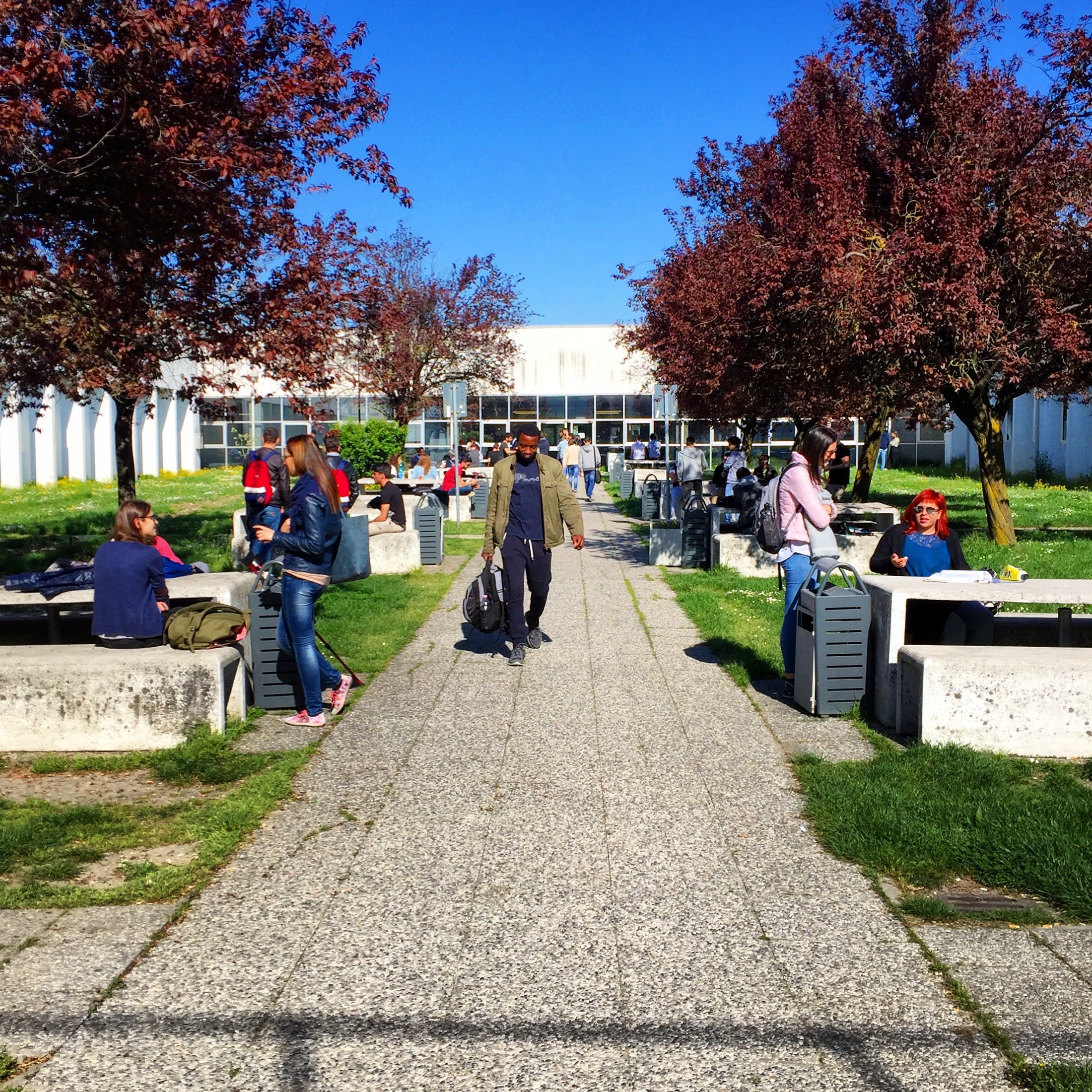 Agevolazioni per la mobilità urbana (abbonamenti bus sia per le sedi di Parma che di Piacenza):
https://www.unipr.it/servizi/oltre-lo-studio/mobilita-aziendale 

Convenzioni per musica e teatri
https://www.unipr.it/servizi/oltre-lo-studio/cinema-musica-e-teatri-convenzioni

Convenzioni con esercizi commerciali
https://www.unipr.it/convenzioni-con-attivita-commerciali-0
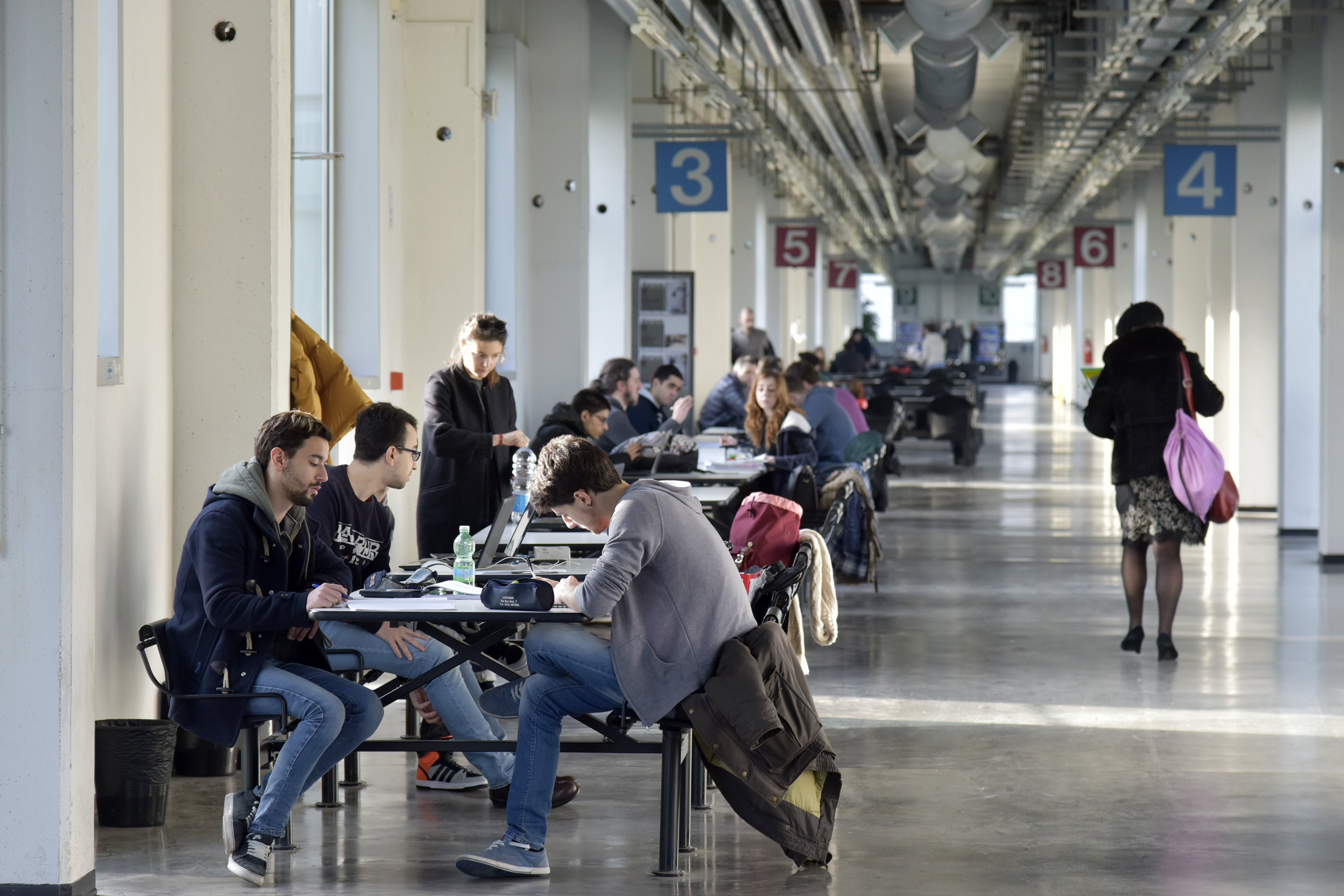 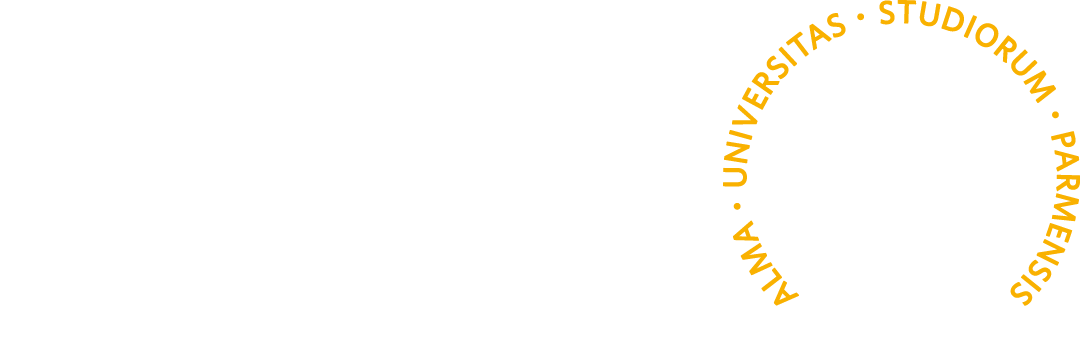 Welcome Day 2023
ASSISTENZA SANITARIA
Gli studenti e le studentesse fuori sede dell’Università di Parma che non abbiano optato per la scelta del medico di medicina generale a Parma e che abbiano bisogno di assistenza sanitaria di base possono rivolgersi gratuitamente a un elenco di medici di medicina generale del Distretto di Parma, per prestazioni sanitarie contingenti e non urgenti. 


Elenco medici di medicina generale convenzionati:
https://www.unipr.it/assistenza-sanitaria
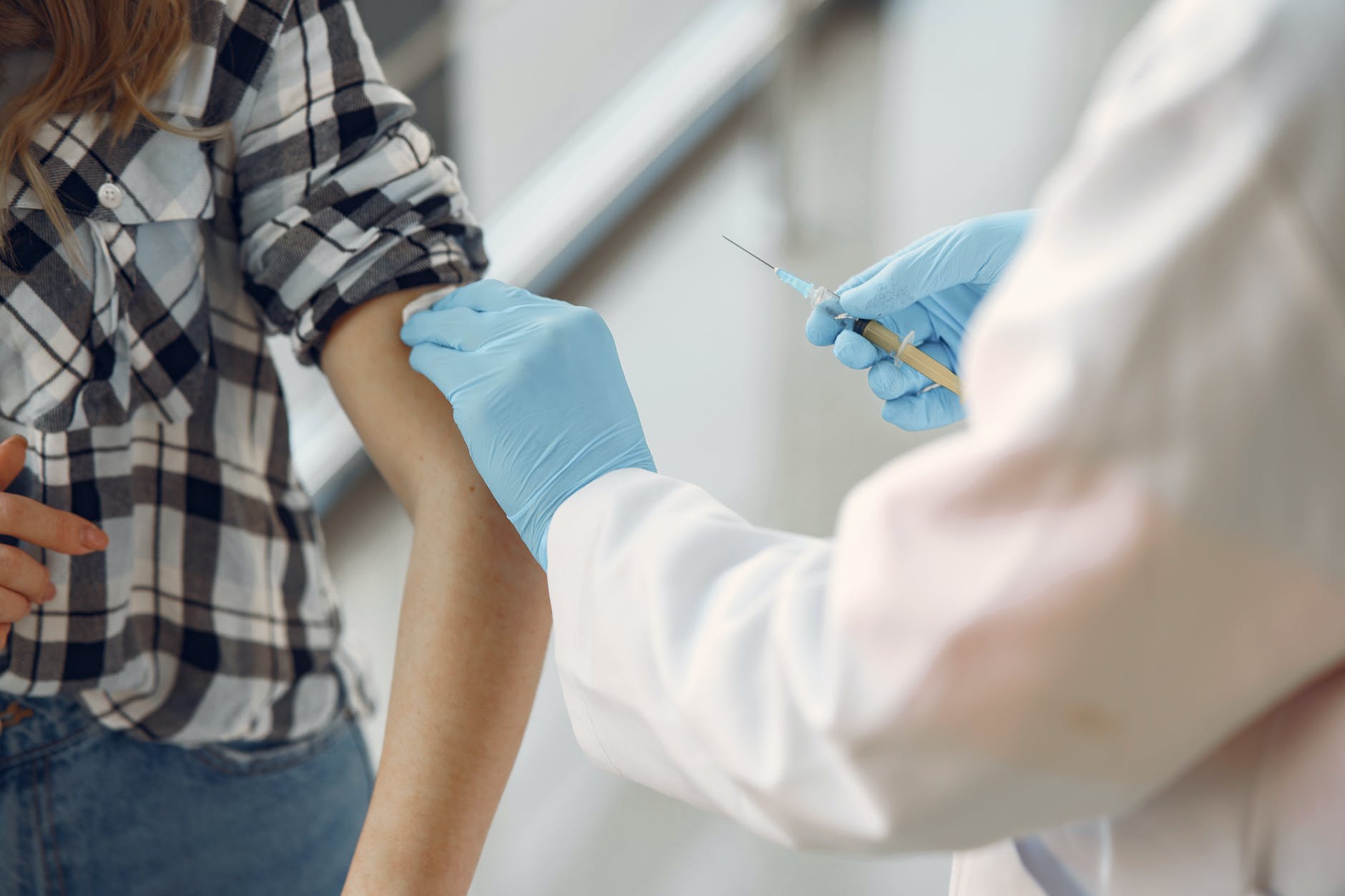 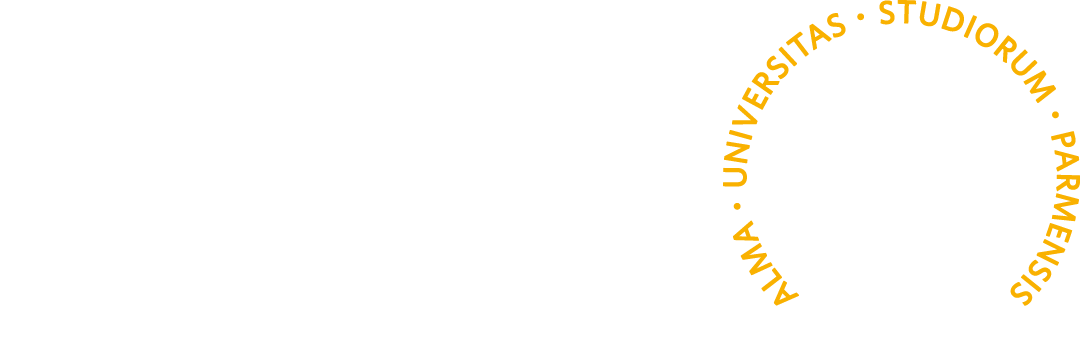 Welcome Day 2023
CENTRO LINGUISTICO DI ATENEO 
IDONEITÀ DI INGLESE E FRANCESE
Il Centro Linguistico di Ateneo organizza le prove di idoneità linguistica per molti corsi di studio dell’Ateneo che prevedono questo esame.

In preparazione alle prove di idoneità di inglese e francese, sono offerti ad ogni semestre corsi con insegnanti madrelingua, oltre a corsi online in autoapprendimento sempre disponibili sulla piattaforma Elly del CLA.
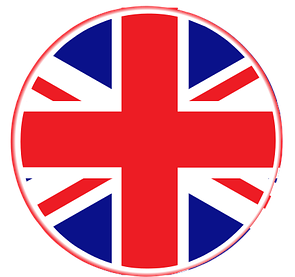 Corsi in preparazione all’idoneità di inglese (B1 e B2):
https://www.cla.unipr.it/it/corsi/corsi-idoneita-curricolare/inglese/78/
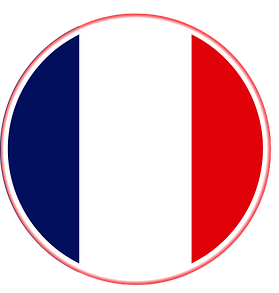 Corsi in preparazione all’idoneità di francese (B1 e B2):
https://www.cla.unipr.it/it/corsi/corsi-idoneita-curricolare/francese/79/
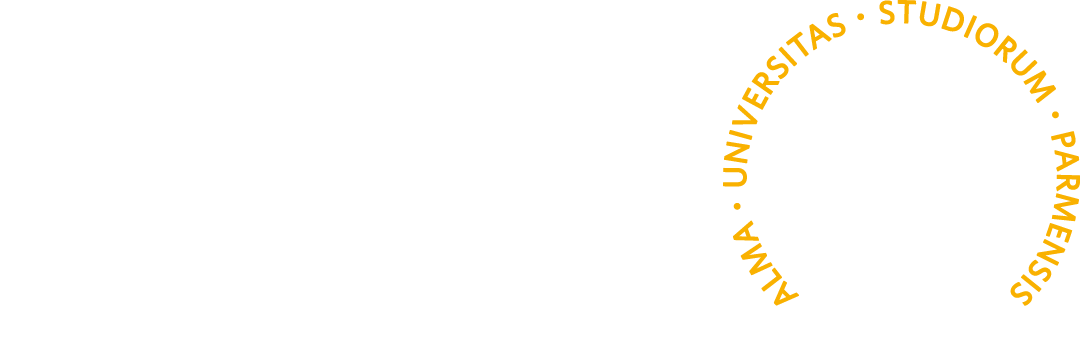 Welcome Day 2023
CENTRO LINGUISTICO DI ATENEO 
CORSI DI LINGUA EXTRACURRICOLARI
Il Centro Linguistico di Ateneo organizza inoltre corsi extracurricolari di diverse lingue e livelli, che gli studenti interessati possono frequentare gratuitamente previa iscrizione.
L’offerta di corsi pubblicata sul sito del CLA si rinnova periodicamente.
Corsi di lingua extracurricolari: 
https://www.cla.unipr.it/it/corsi/corsi-extracurricolari/232/
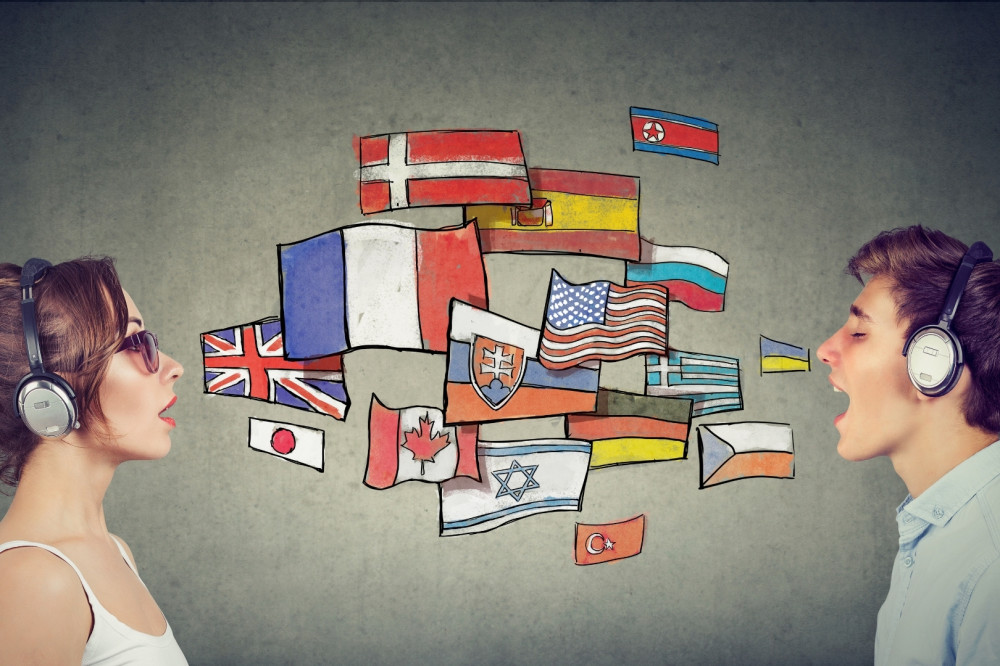 I corsi di inglese, francese, tedesco, spagnolo e portoghese sono utili anche in preparazione al Language Placement Test di Ateneo per la mobilità internazionale.

Oltre a questi, sono frequentemente proposti corsi di russo, cinese, giapponese e arabo.
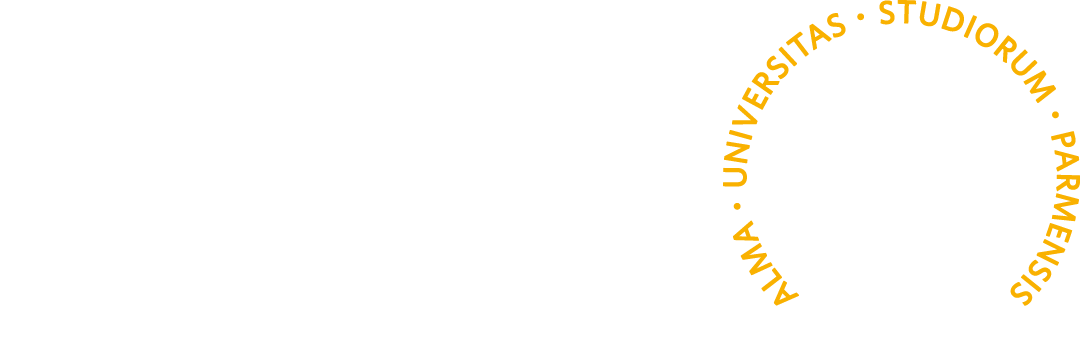 Welcome Day 2023
FACCIAMO QUADRATO
#UniprSostenibile
Facciamo quadrato è la campagna di sensibilizzazione che l'Ateneo ha avviato proprio sui temi della sostenibilità.

Nel corso della vita universitaria avrai modo di conoscere nel dettaglio quanto si sta facendo su temi quali mobilità, verde, rifiuti, utilizzo delle risorse, ecc.

Basta poco per iniziare con il piede giusto e contribuire a fare la differenza! Presta attenzione ai rifiuti che produci, differenziandoli attentamente e collocandoli negli appositi contenitori che troverai posizionati in tutte le sedi dell’Ateneo…

…e non dimenticarti di rimanere informato/a su questi temi, la tua formazione e il tuo futuro passano anche da qui!

Il Dipartimento di Giurisprudenza, Studî politici e internazionali è impegnato, come Dipartimento di Eccellenza 2023-2027, nel Progetto Food for future, sul tema della sostenibilità alimentare
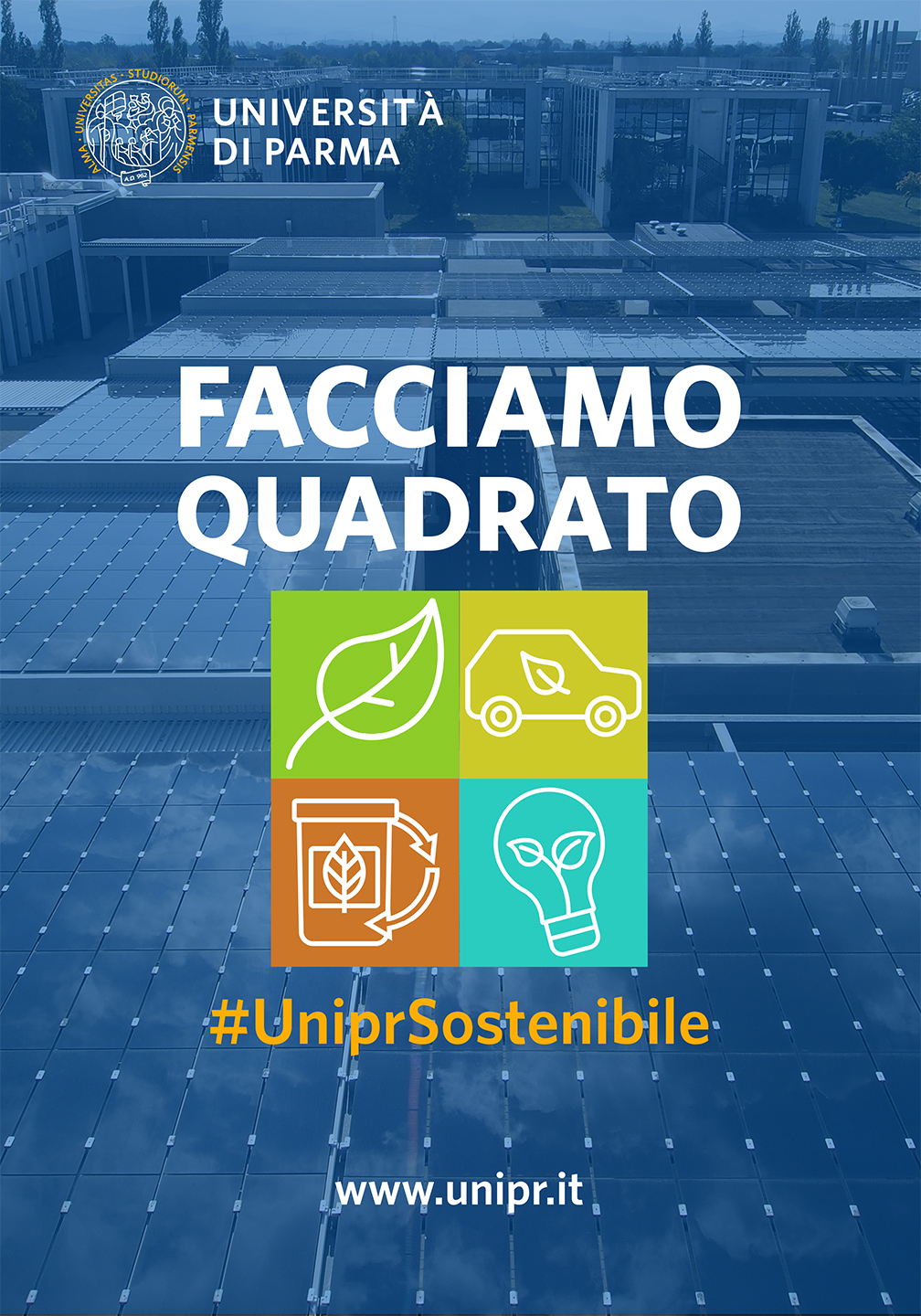 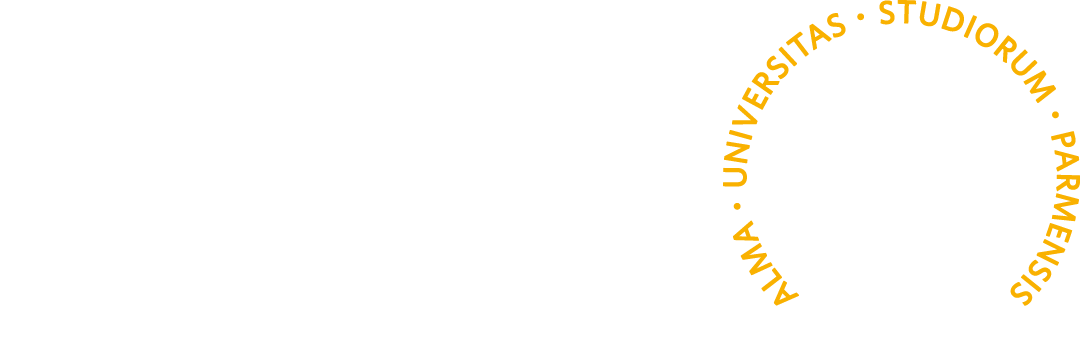 Welcome Day 2023
RESTA SEMPRE IN CONTATTO CON NOI
Ne
URP Ufficio Relazioni 
con il Pubblico
urp@unipr.it 0521.904006
SOCIAL UNIPR
Facebook
Instagram
Twitter
YouTube
LinkedIn
Parma UniverCity Info Point/Welcome Point Matricole 0521-904081
Sottopasso Ponte Romano
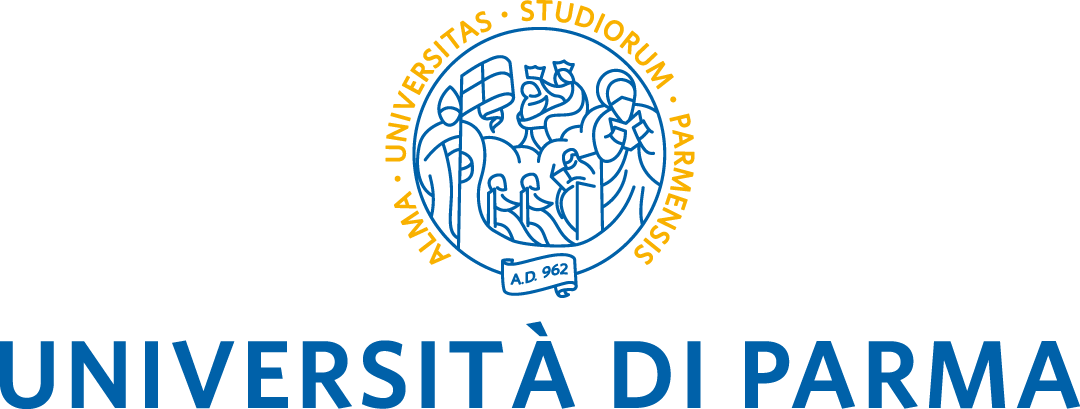 Newsletter di Ateneo         UNIPRESENTE!
inviata 1 e 16 di ogni mese
Numero Verde 800 90 40 84
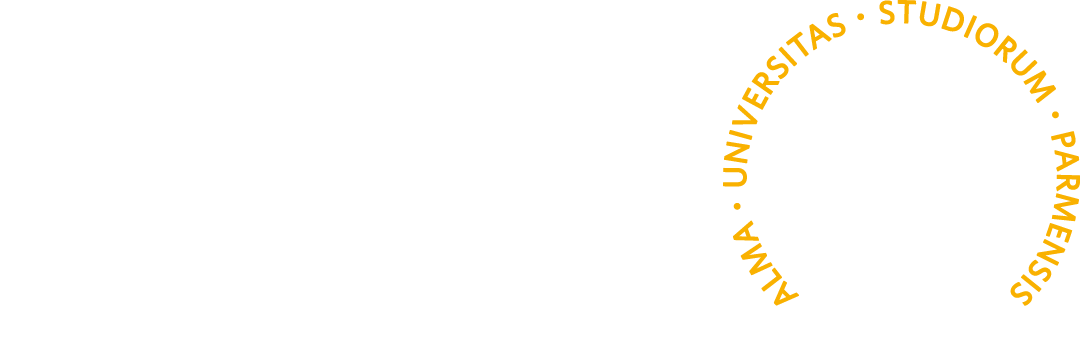 Welcome Day 2023
PAGINE WEB UTILI DEL CORSO DI LAUREA
per orario lezioni: http://agendastudenti.unipr.it/  
 per gestione aule: https://easyroom.unipr 
 per iscrizione agli esami: https://unipr.esse3.cineca.it/ 
 per il materiale didattico: https://elly2023.gspi.unipr.it/ 
Come trovarle? 
Sul sito del Corso di laurea (https://corsi.unipr.it/it/cdlm-giur), sotto la voce «STUDIARE» 
Sul sito del Dipartimento (www.gspi.unipr.it), sotto la voce «DIDATTICA»
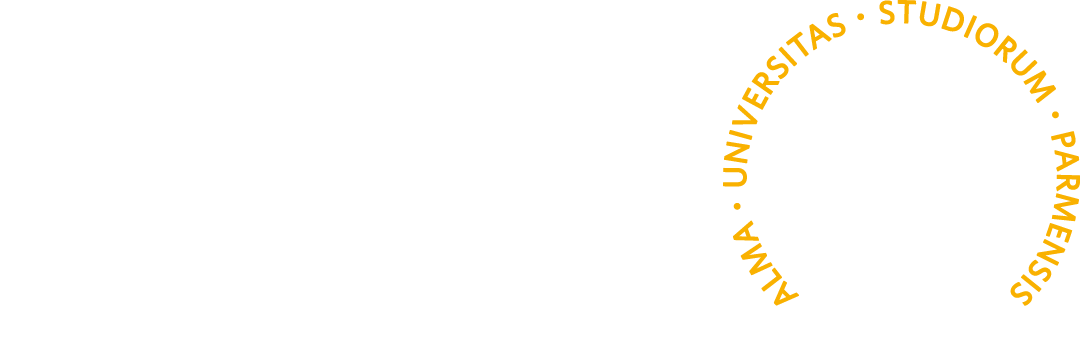 Welcome Day 2023
SERVIZIO BIBLIOTECARIO E AULE STUDIO
La Biblioteca di Giurisprudenza è dislocata su 12 postazioni:
Biblioteca centrale, Diritto Internazionale, Diritto Penale, Diritto Pubblico, Diritto Romano e Commerciale, Filosofia del Diritto e Storia del Diritto Italiano, Servizio Sociale e Diritto del Lavoro: in sede centrale
Diritto fallimentare, privato e processuale: palazzina di fronte (Via Università, 7)
 Sito della Biblioteca di Giurisprudenza: https://www.bibliotecagiurisprudenza.unipr.it/
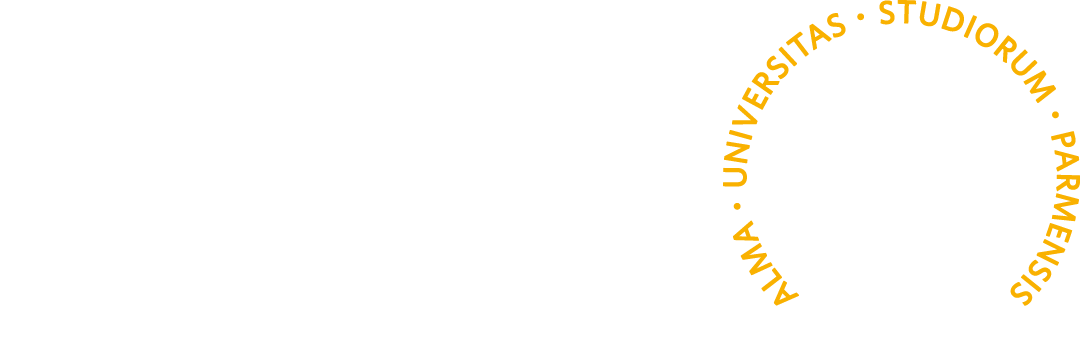 Welcome Day 2023
HAI UN PROBLEMA?
di natura didattica: puoi rivolgerti al tutor, alla/al presidente del corso di studio o alla/al RAQ (Responsabile della Qualità del CdS)
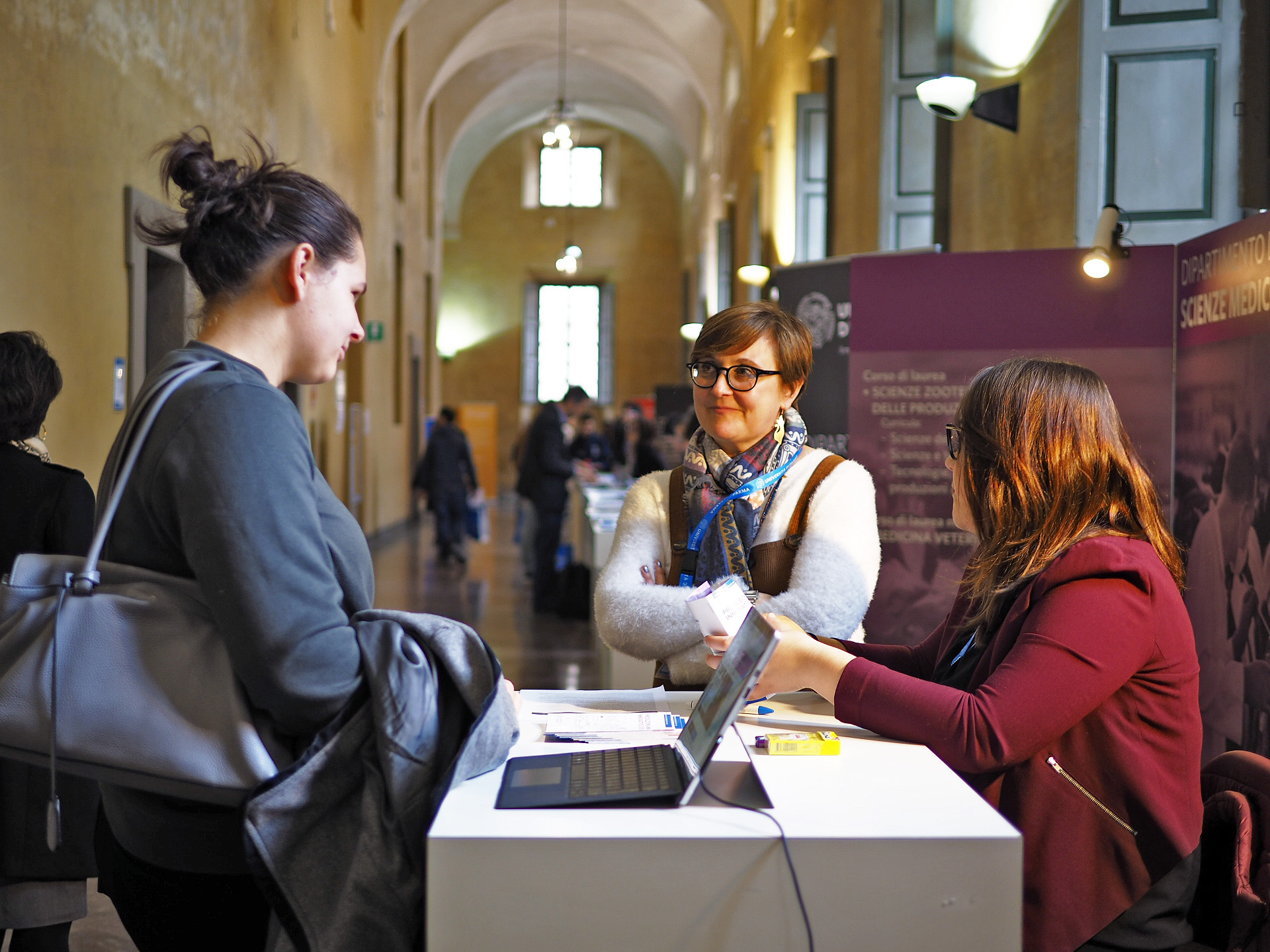 di natura didattico – organizzativa: puoi rivolgerti alla segreteria didattica del Dipartimento
di natura relazionale: puoi rivolgerti alla/al tutor docente e studente o al nostro servizio di counseling all’interno del Centro Accoglienza e Inclusione
Per reclami, suggerimenti o apprezzamenti: 
compila il modulo on line www.unipr.it/unipr-ti-ascolta
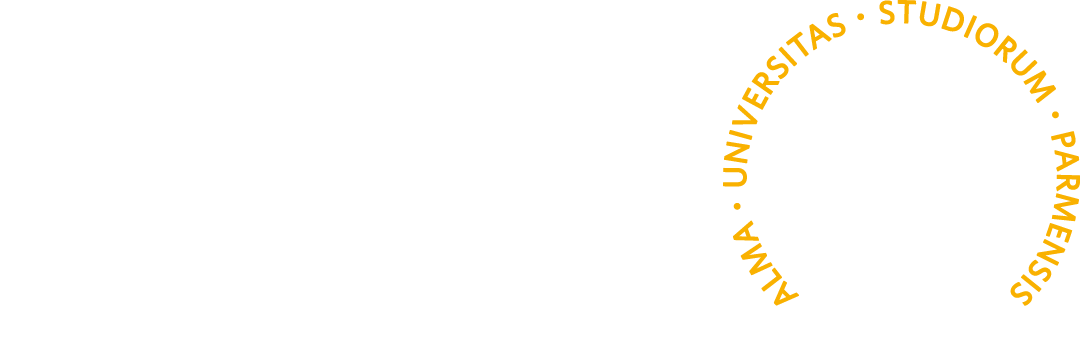 Welcome Day 2023
A QUALE SEGRETERIA RIVOLGERSI?
SERVIZIO PER LA QUALITA’ DELLA DIDATTICA (Via Università, 7):
(giurisp.didattica@unipr.it) 
questioni relative alla gestione orario lezioni, esami di profitto, aule, mail, sito dei Corsi di laurea, piano degli studi …

SEGRETERIA STUDENTI (Strada del Prato, 4/1A):
    (segreteria.giurisprudenza@unipr.it)
    questioni relative alla carriera universitaria, tasse,
    iscrizione, domande di laurea…
Su appuntamento nelle seguenti giornate e con le seguenti modalità:
- lunedì: ricevimento in remoto, solo via Teams, dalle ore 9.00 alle ore 12.00 
- giovedì: ricevimento in presenza, presso gli uffici della Segreteria Studenti, dalle ore 11.00 alle ore 13.00 
Per accedere ai servizi occorre che venga preliminarmente effettuata la prenotazione degli appuntamenti utilizzando la piattaforma EASYAcademy.
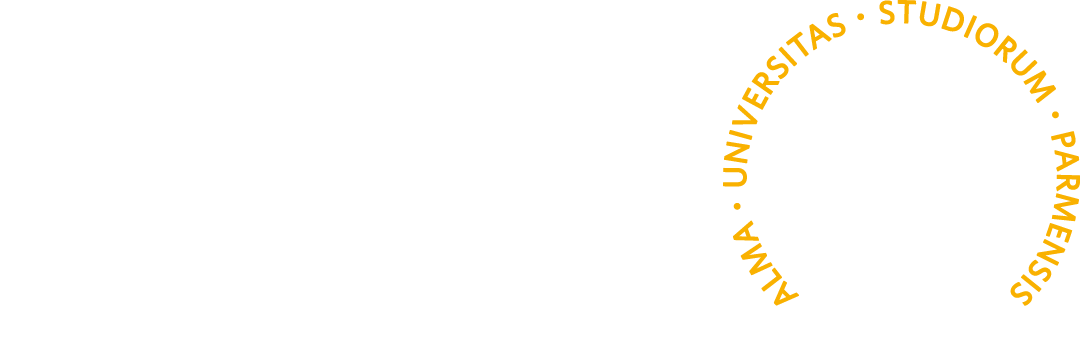 Welcome Day 2023
ATTIVITA’ DI TUTORATO
Chi siamo? A cosa mi serve?
SIAMO STUDENTI COME VOI

2) SIAMO A DISPOSIZIONE PER AIUTARVI AD INSERIRVI NEL MONDO UNIVERSITARIO: aiuto nella compilazione del piano di studi, organizzazione del carico di studio, indicazioni generali sugli esami da sostenere ( TUTOR GENERICO)

3) VI AIUTIAMO NELLA PREPARAZIONE DEGLI ESAMI: è possibile concordare con noi un metodo di preparazione agli esami, attraverso domande e spiegazioni di concetti, nonché di interrogazioni pre-esame. ( TUTOR SPECIFICO/DI MATERIA)
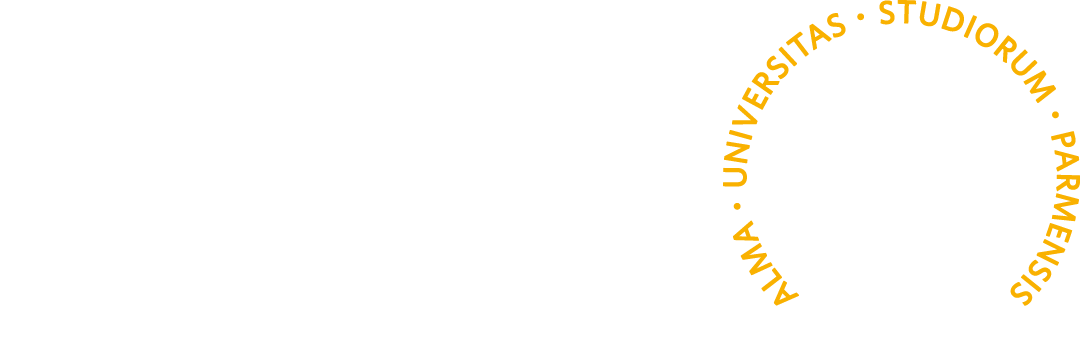 Welcome Day 2023
COME TROVARCI?

È semplice!!

SITO DEL Corso di laurea: voce «Studiare» -Tutorato
MAIL dei tutor: nome.cognome@studenti.unipr.it

L’attività del tutorato si svolge sia in presenza che "a distanza"  è possibile contattare i tutor non solo tramite email ma anche con Teams. Per concordare la forma di comunicazione più opportuna, si consiglia di scrivere direttamente una mail al tutor.
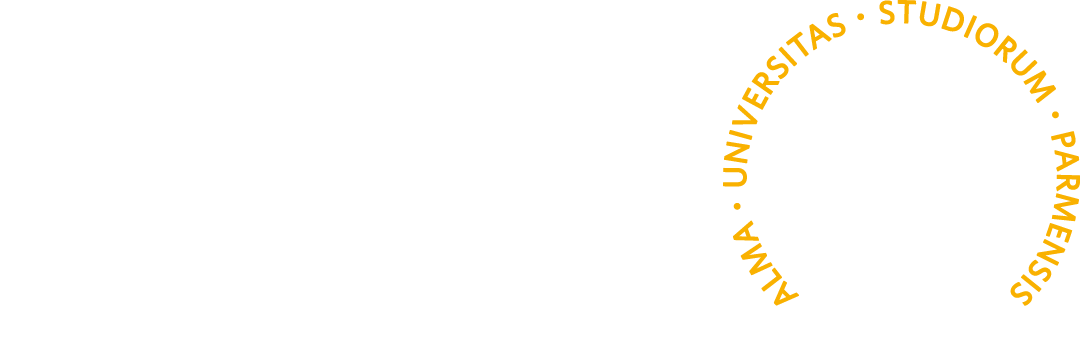 Welcome Day 2023
TIROCINIO FORMATIVO CURRICULARE
Quando? A partire dal terzo anno
Dove? Presso Enti pubblici o privati
Quale?
   - È possibile scegliere tra i tirocini convenzionati
     dall’Università di Parma o proporre un tirocinio
Perché? Per fare un’esperienza lavorativa e mettere in pratica ciò che si sta studiando, oltre alla possibilità di ottenere 6 CFU
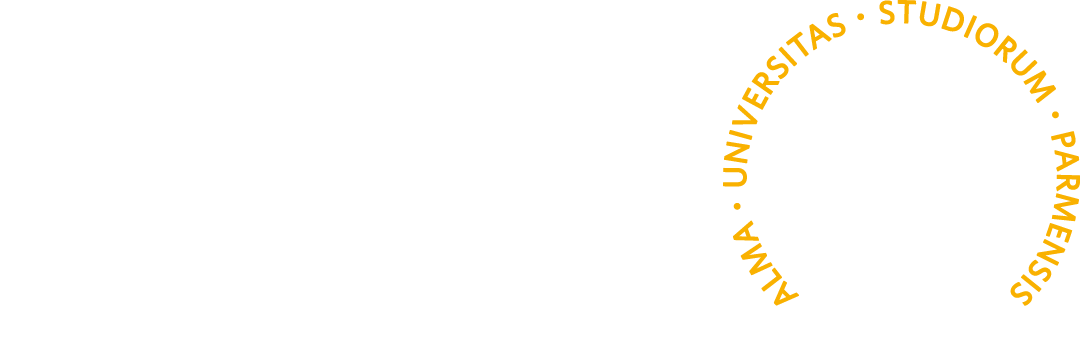 Welcome Day 2023
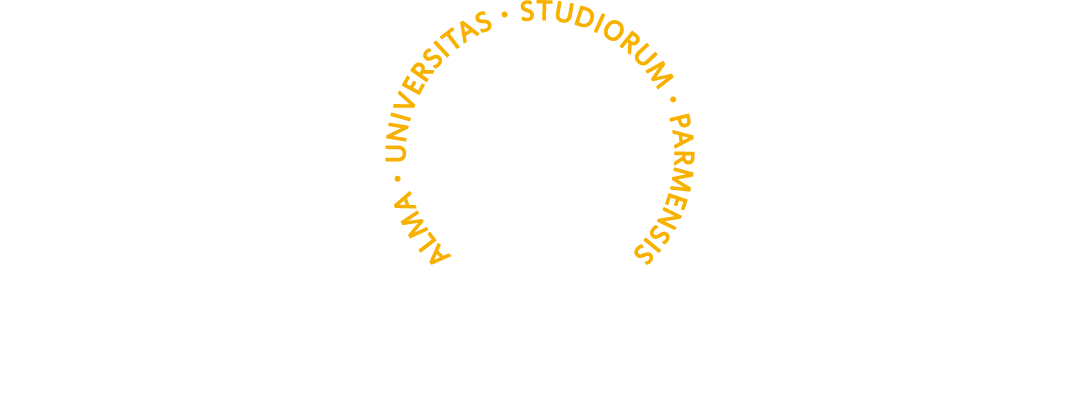